Module 11
Leren binnen en buiten de school
Inleiding tot het CEYS project(te gebruiken afhankelijk van de context)
Europees Erasmus+ project
Partners in België, Griekenland, Roemenië, VK
Vervolgproject op het Creative Little Scientists project http://www.creative-little-scientists.eu
 Doelen
Ontwikkelen van nascholing voor leerkrachten basisonderwijs met bijhorende materialen
Bevorderen van het gebruik van creatieve benaderingen in het wetenschapsonderwijs in het kleuter- en lager onderwijs (tot acht jaar)
[Speaker Notes: The Creativity in Early Years Science project is a European Erasmus+ project with partner countries Greece, Romania, Belgium and the UK

As indicated – it aims to develop a European teacher professional development course and accompanying materials to promote the use of creative approaches in teaching science in preschool and early primary education (up to age of eight). 

It is a continuation of the project Creative Little Scientists, an FP7 EU project, where curriculum design principles to foster inquiry and creativity in science education were designed.]
Module overzicht
Leren binnen en buiten de school: inleiding, doelen, motivering en achtergrond
Kansen in de buitenomgeving exploreren (outdoor leren)
Focus: non-formeel leren
Focus: informeel leren
Focus: de rol van de leerkracht
Mogelijkheden inplannen voor informeel, formeel en outdoor leren
Leren binnen en buiten de schoolVragen die aan bod komen
Wat is het belang van non-formeel en informeel leren?
Hoe kan je de omgeving (binnen en buiten) op een flexibele manier gebruiken? 
Hoe kan de speelplaats en de buitenklas verbeterd worden om zo wetenschappelijk leren mogelijk te maken? 
Welke strategieën voor informeel, non-formeel en buiten leren gericht op wetenschap gebruik jij en gebruiken andere deelnemers?
[Speaker Notes: Aims:
Introduce participants to the importance of formal, non-fomal and informal learning.
Introduce participants to a flexible use of the environment both indoors and out for science learning
Share strategies for informal learning in science within the school environment and other activities in school classrooms or outdoor play areas
Offer guidance on developing the school grounds and the outdoor classroom for use in science education
Engage participants in sharing ideas of how to use outdoor learning, informal and non-formal learning to enhance science learning.]
Verband met de inhoudelijke ontwerpprincipes
7 De lerarenopleiding moet leerkrachten vertrouwd maken met een waaier aan formeel en informeel leren, lesgeven en evaluatie vanuit onderzoek en creativiteit, en het gebruik daarvan in relatie tot authentieke problemen binnen het gebied van wetenschap en wiskunde.

14 De lerarenopleiding moet leerkrachten kennis en vaardigheden bijbrengen om een reeks van formele, non-formele en informele leeromgevingen, met inbegrip van de buitenomgeving (zowel de speelplaats als de ruimere omgeving buiten de school), in hun wetenschaps- en wiskundeonderwijs te gebruiken.
 
17 De lerarenopleiding moet met leerkrachten aandacht schenken aan het zorgen voor een rijke uitbouw, planning en gebruik van materialen (ook digitaal) zowel in als buiten de klas, om onderzoek en creativiteit bij kinderen te stimuleren.
Leren binnen en buiten de schoolWaarom is het belangrijk?
Sterk motiverende aanpak van lesgeven en leren 
Informeel leren
“What makes informal learning attractive is its purely interest-driven, voluntary, self-directed, hands-on, and authentic nature.” (Asghar, 2012).
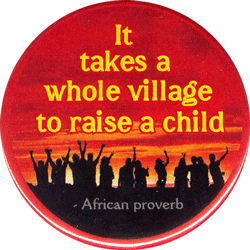 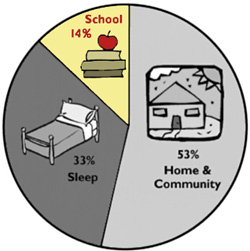 Leren binnen en buiten de school Waarom is het belangrijk?
Sterk motiverende aanpak van lesgeven en leren 
Outdoor, non-formeel & informeel leren
Een rijke leeromgeving stimuleert nieuwsgierigheid en zorgt voor vragen 
Eigenaarschap en samenwerking wordt versterkt
Verder bouwen op de interesse van de kinderen
Het stimuleert creatieve ontwikkeling
Vertrekt van de interesse van kinderen
Authentiek leren
Vrijwillige medewerking
Synergiën tussen onderzoekend leren in wetenschapsonderwijs en een creatieve aanpakUit het conceptueel kader overgenomen binnen het CEYS-project (Creative Little Scientists, 2012)
Leren binnen en buiten de school Leeromgevingen
Formeel leren
Non-formeel leren
Informeel leren
Outdoor leren
Leren binnen en buiten de school Leeromgevingen
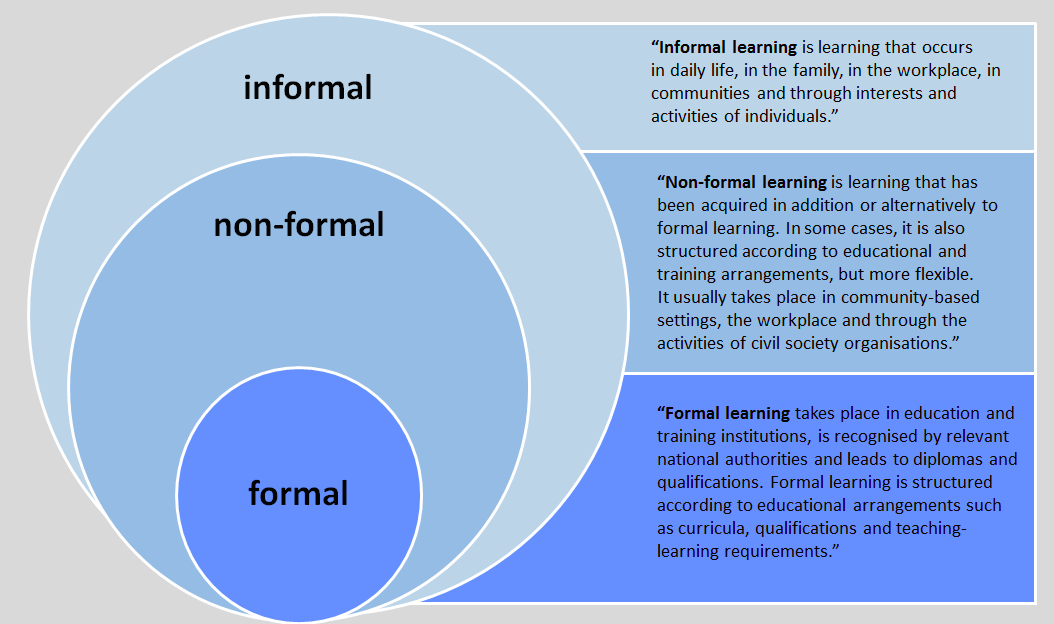 http://www.slideshare.net/LKOTZE/life-long-learning-and-planing-lesson-2
Leren binnen en buiten de schoolLeeromgevingen (Eshach, 2007)
http://studypoints.blogspot.be/2015/02/describe-comparative-study-of-formal.html
Leren binnen en buiten de schoolLeeromgevingen (Eshach, 2007)
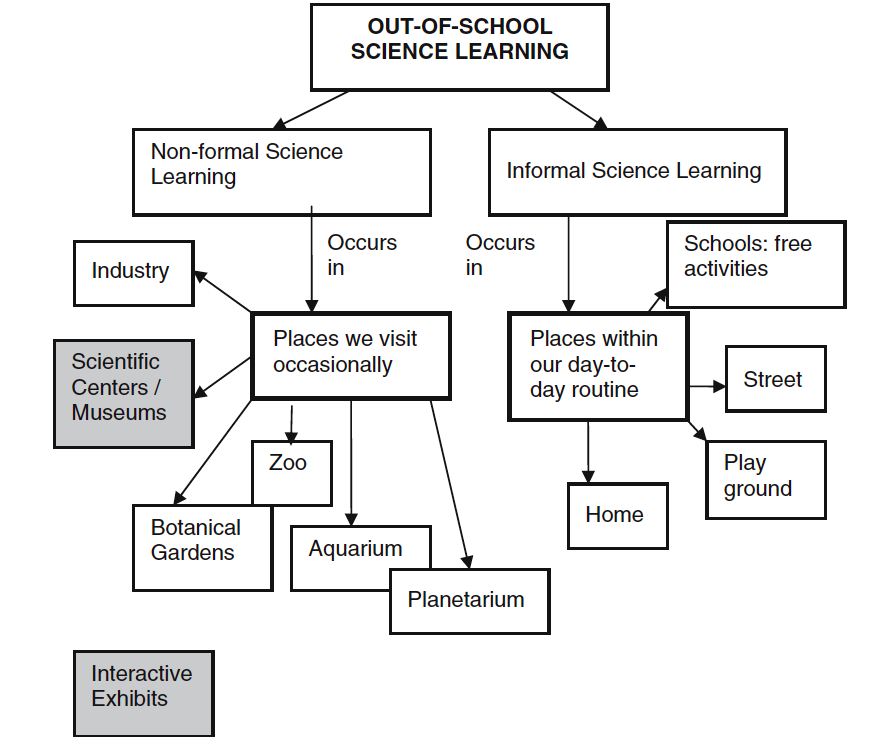 Leren binnen en buiten de schoolInformeel leren (Falk et al., 2012)
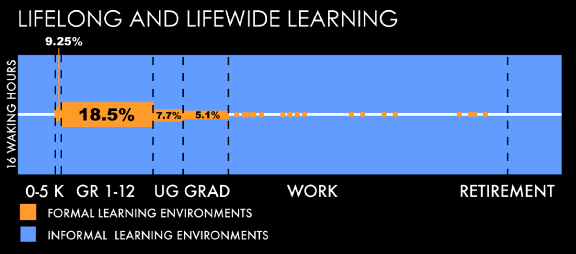 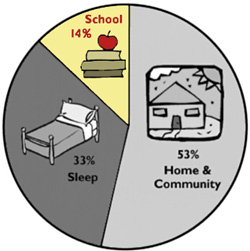 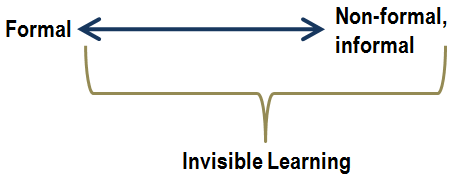 Leren binnen en buiten de schoolVerwachtingen
Individueel
Wat hoop je te verwerven in deze module? 
Noteer elk element/elke vraag op een aparte post-it 

Groep 
Probeer deze te groeperen – zijn er gemeenschappelijke onderwerpen/verschillen?
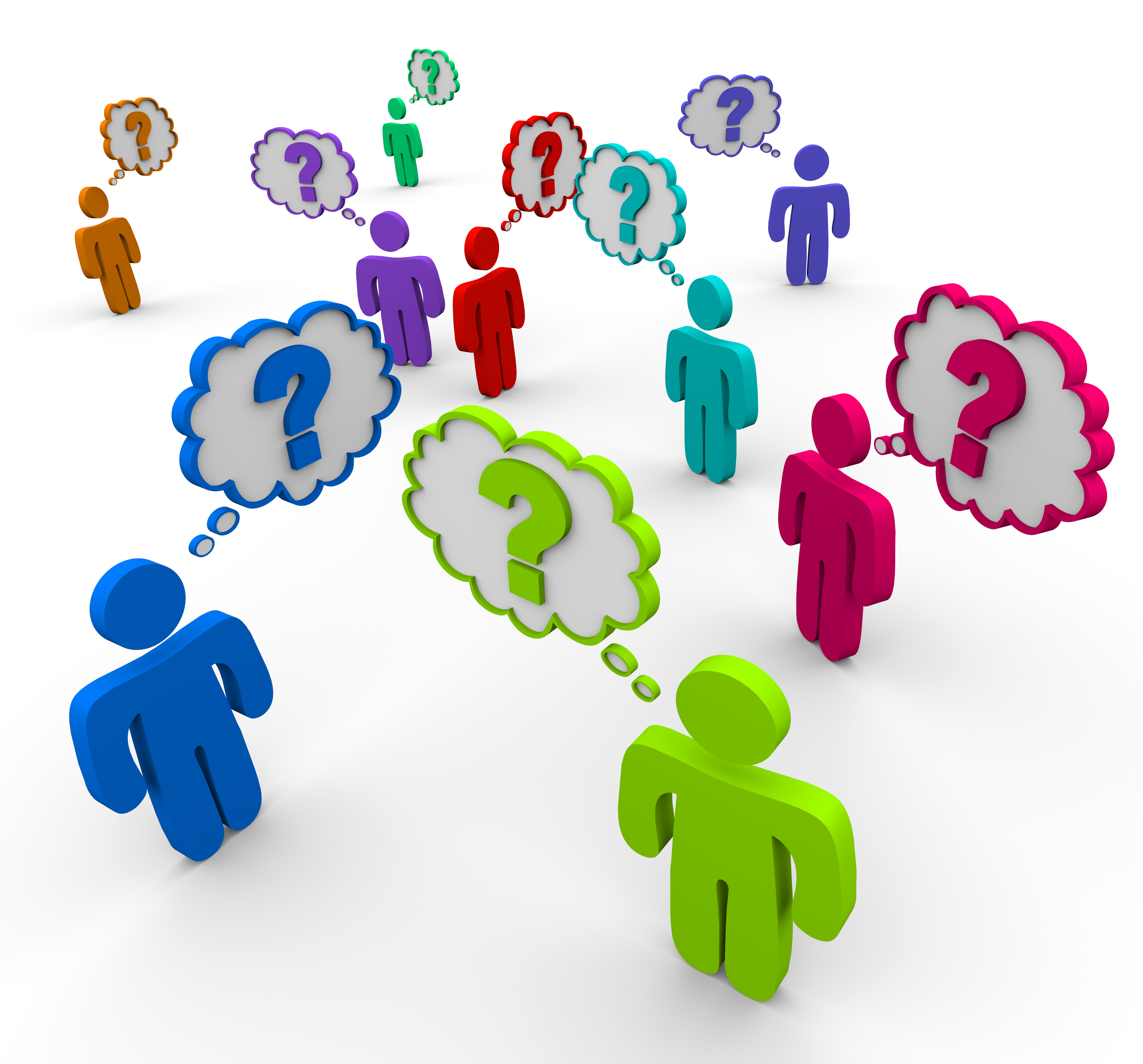 Leren binnen en buiten de school Initiële ideeën
Individueel
Invulblad: Buiten-school leren gericht op wetenschap 
Outdoor leren 
Non-formeel leren
Informeel lere,
Schrijf enkele voorbeelden neer die je zelf hebt georganiseerd.
Was er sprake van wetenschap? Hoe? Wat?
Leren binnen en buiten de schoolOutdoor & Informeel leren
Werk in groepjes van 4
Ga naar buiten en zoek verschillende plaatsen op in de omgeving (3/4) Bijvoorbeeld: 
Speelplaats, tuin, parking, straat, park, dak, oever van een rivier,…
Exploreer de buitenomgeving (gebruik al je zintuigen)  en neem foto’s of breng zaken mee van situaties/objecten die outdoor of informeel leren van wetenschap zouden kunnen stimuleren.
Mail de foto’s naar (e-mail begeleider module komt hier)
Leren binnen en buiten de schoolOutdoor & Informeel leren
Deel met de hele groep
Presenteer jouw foto’s/materialen met de hele groep
Welke objecten of situaties zouden wetenschapsleren kunnen stimuleren?
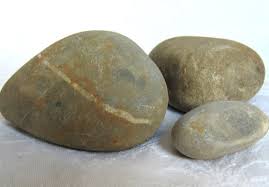 Leren binnen en buiten de schoolOutdoor & Informeel leren
Welke aspecten zijn belangrijk om wetenschap te stimuleren (om wetenschappelijk inzicht te krijgen of om vragen op te roepen) 
Hoe zou de schoolomgeving kunnen verbeterd worden om zo meer wetenschapsleren mogelijk te maken? 

Noteer ideeën op A3
Leren binnen en buiten de schoolNon-formeel leren
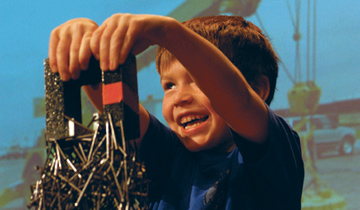 Bekijk de foto’s van de non-formele leer-omgevingen.
Leren binnen en buiten de schoolNon-formeel leren
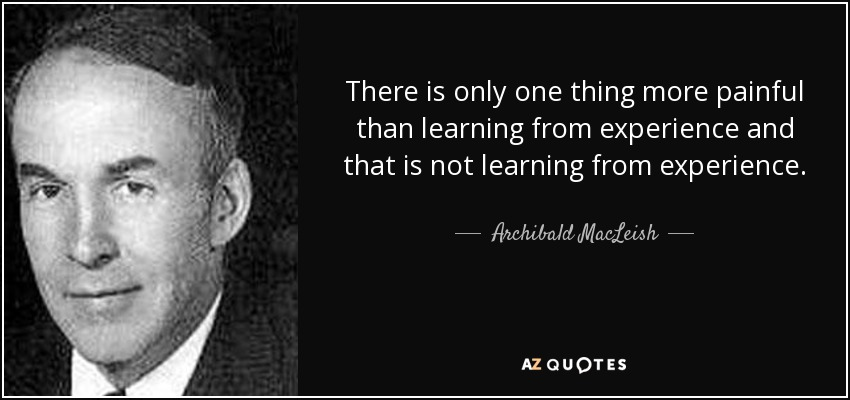 Leren binnen en buiten de schoolNon-formeel leren
Wat zijn volgens jou belangrijke kenmerken van een non-formele omgeving om creativiteit en wetenschap te stimuleren?
Hoe zou jij een uitstap voorbereiden? (Bijvoorbeeld naar een museum, wandeling, dierentuin,…) Welke doelen zou je voorzien? 
Wat zou jouw rol zijn gedurende de uitstap? Wat zou je willen evalueren tijdens de uitstap? Hoe zou je deze informatie gebruiken?  
Hoe zou je op de uitstap verder bouwen? (Bijvoorbeeld na een uitstap naar een museum, wandeling, dierentuin,…)

Noteer ideeën op A3
Leren binnen en buiten de school Informeel leren
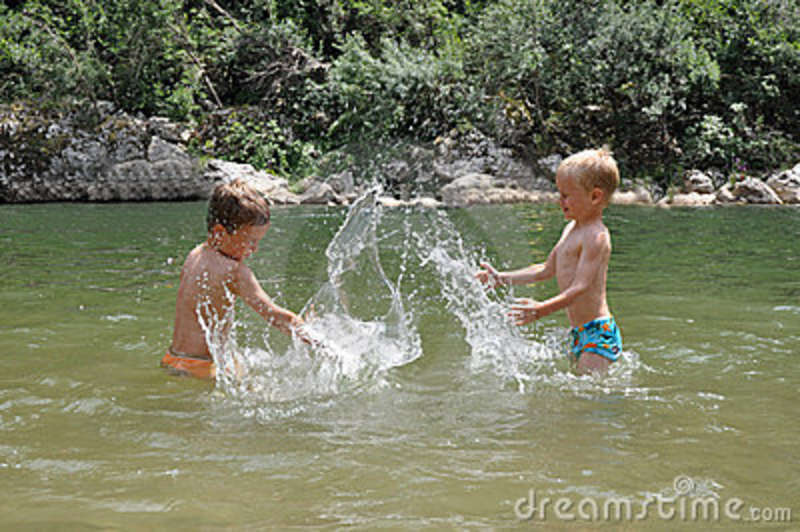 Bekijk de foto’s van de informele leeromgevingen.
Leren binnen en buiten de schoolInformeel leren
Hoe zou jij als leraar informeel leren stimuleren (in en buiten de klas)?  
Hoe zou jij verder bouwen op (eerder) informeel leren in de klas? 
Hoe zou je informeel leren mogelijk kunnen maken in de klas?  

Noteer ideeën op A3
Leren binnen en buiten de schoolRol van de leerkracht
Discussie van voorbeelden uit de klaspraktijk
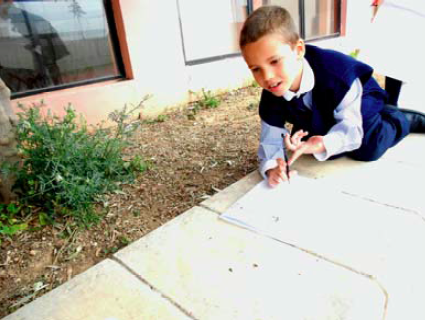 Minibeestjes
Leren binnen en buiten de schoolRol van de leerkracht
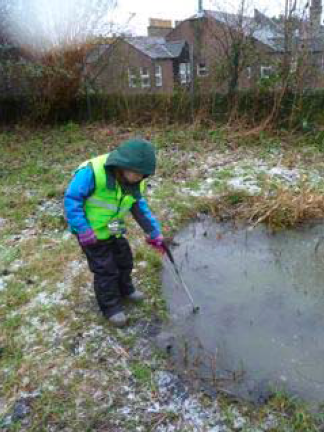 Discussie van voorbeelden uit de klaspraktijk
Forest school
Leren binnen en buiten de schoolRol van de leerkracht
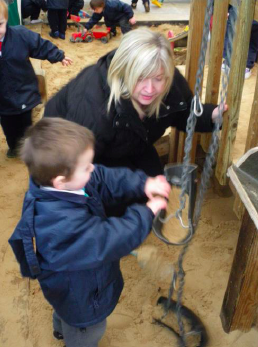 Discussie van voorbeelden uit de klaspraktijk
Buiten zand
Leren binnen en buiten de schoolRol van de leerkracht
Discussie van voorbeelden uit de klaspraktijk
Wat is de rol van de leerkracht in deze voorbeelden? 
Hoe stimuleren ze de kinderen om de buitenomgeving te exploreren? 
Hoe bouwen ze verder op informeel/non-formeel leren? 
Hoe gebruiken ze de buitenomgeving? 
Wat zou jij (anders) doen in jouw klaspraktijk? 

Noteer ideeën op A3
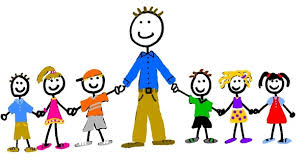 Leren binnen en buiten de school Kansen inplannen voor informeel; non-formeel en outdoor leren
Bekijk jouw ideeën (A3)
Welke aanpak vind je zinvol om informeel en non-formeel leren te stimuleren? 
Welke uitdagingen zie je? 
Noteer 2 of 3 acties die je zal nemen naar aanleiding van deze module op je actieplan.
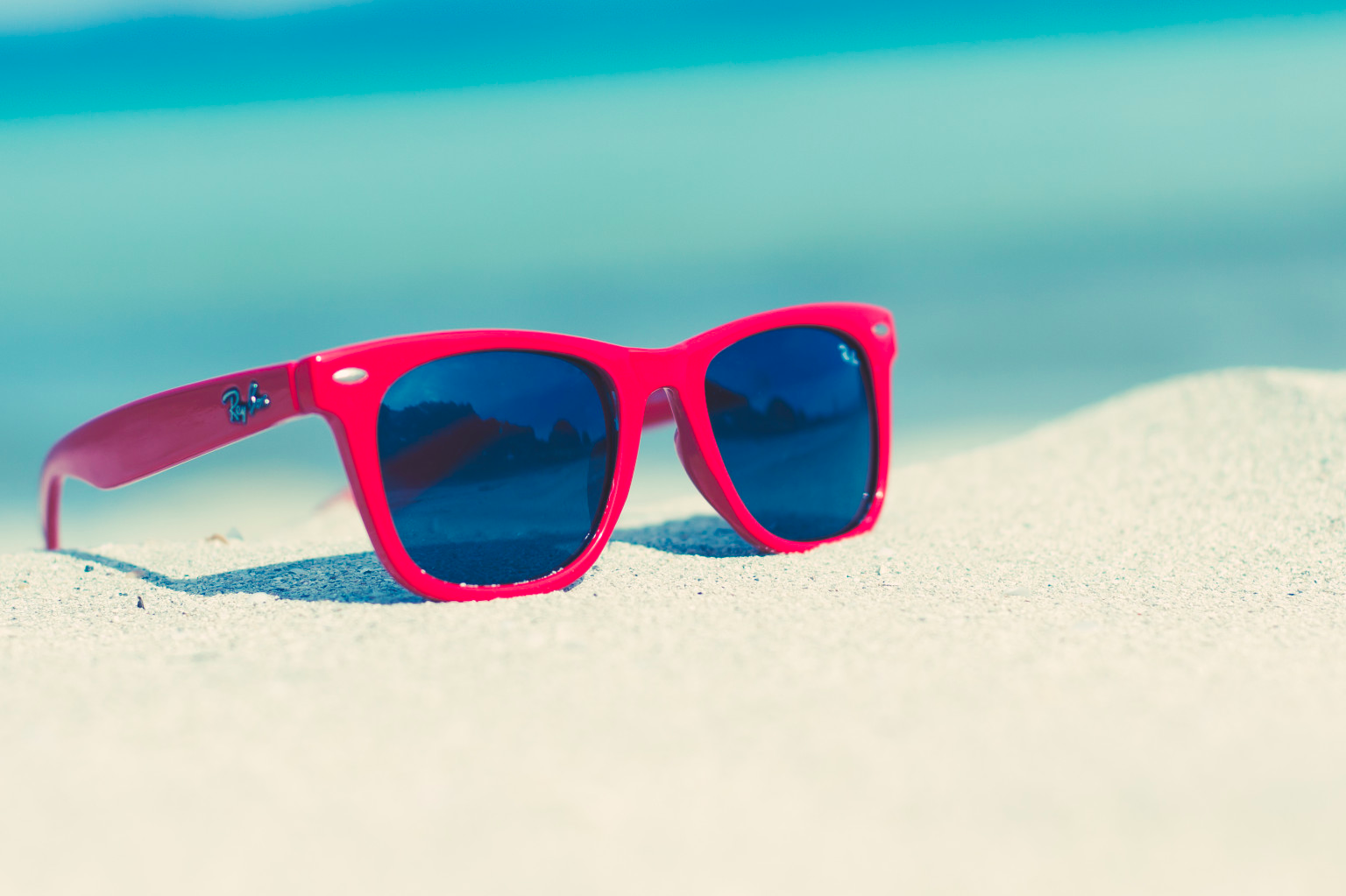 Leren binnen en buiten de schoolReflectie op wat verworven werd
In welke mate zijn de vragen bij de start van de module beantwoord? 
Heb je nog vragen die moeten behandeld worden?
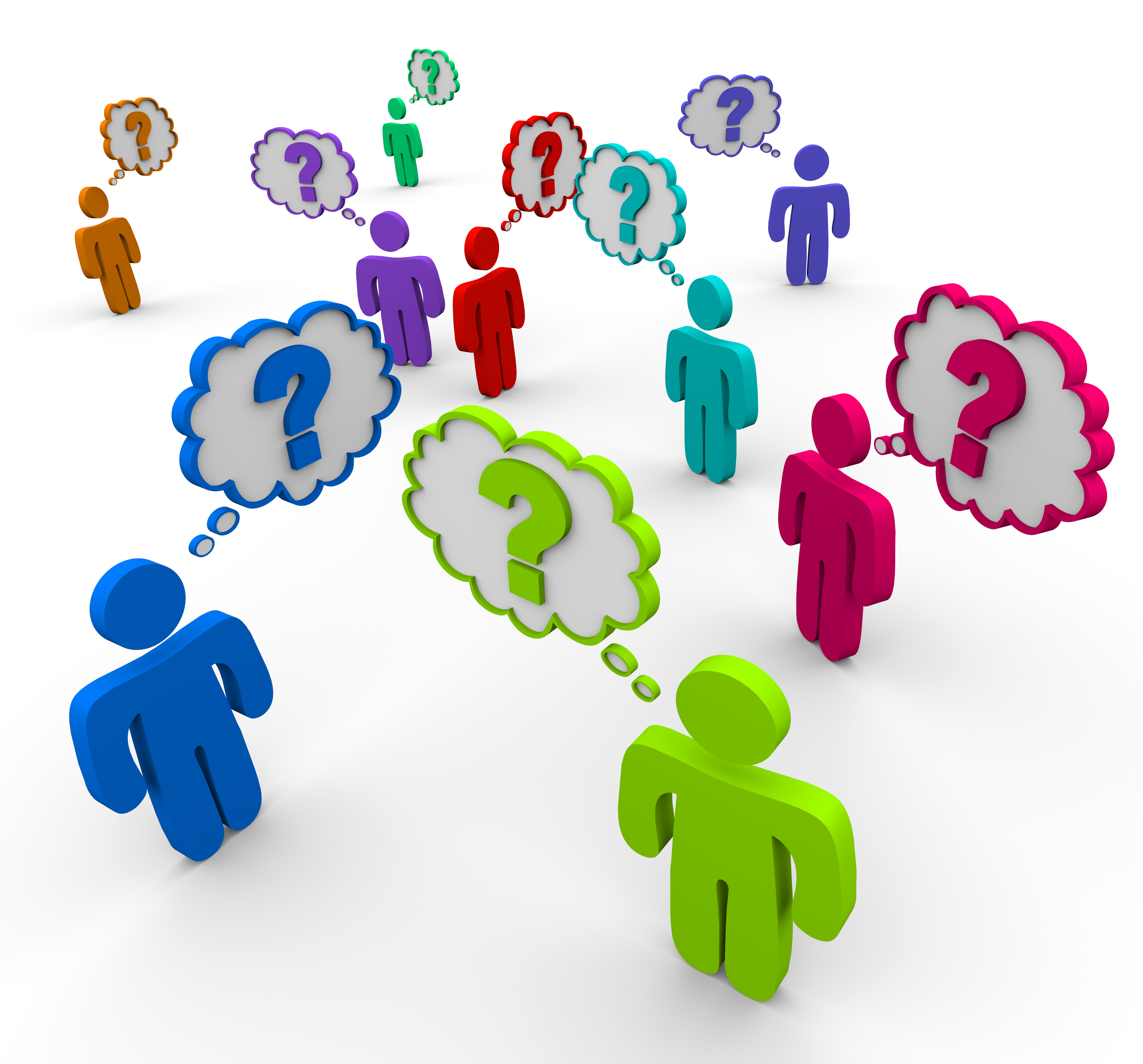 Meer informatie
Creative Little Scientists 
(FP7 EU project 2011 – 2014)
Ontwerpprincipes en voorbeeldmateriaal op basis van veldwerk
www.creative-little-scientists.eu

Creativity in Early Years Science Education
(Erasmus+ EU project 2014 – 2017)
Curriculummateriaal en trainingsmateriaal voor nascholing van leerkrachten om een creatieve aanpak bij wetenschapsonderwijs voor jonge kinderen te bevorderen
www.ceys‐project.eu
Leren binnen en buiten de school